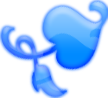 МЫ ДЕТИ РОССИИ
Программа по гражданско-патриотическому 
воспитанию
Составила: Новоселова Наталья Викторовна, учитель английского языка, классный руководитель 5 класса МБОУ «Устьянская С(п)ОШ» Бурлинского района Алтайского края
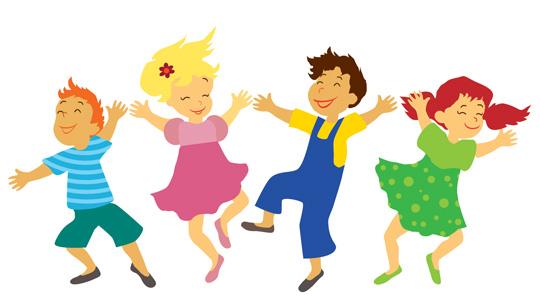 2012 - 2016
ЦЕЛЬ  ПРОГРАММЫ
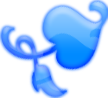 Становление патриотизма как важнейшей духовно-нравственной и социальной ценности, воспитание человека, обладающего чувством национальной гордости, гражданского достоинства, социальной активности, любви к Родине, способного проявить их в созидательном процессе в интересах общества, в укреплении и совершенствовании его основ, в том числе в тех видах деятельности, которые связаны с его защитой.
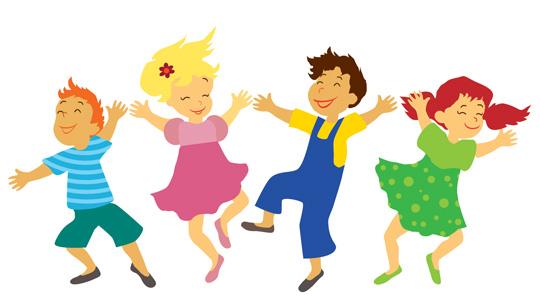 Задачи программы
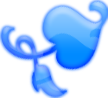 Пункт №1
Пункт №2
Пункт №3
Повышение качества патриотического воспитания в школе
Реализация программы мероприятий патриотического направления с последующей оценкой качества результативности
Обновление содержания патриотического воспитания, расширение спектра активных форм и методов работы по данному направлению.
Пункт №4
Пункт №6
Усиление взаимодействия с муниципальными учреждениями дополнительного образования детей, муниципальными образовательными учреждениями и общественными организациями по вопросам патриотического воспитания.
Усиление роли семьи в патриотическом воспитании подрастающего поколения
Ожидаемый результат
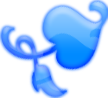 Реализация Программы призвана способствовать:
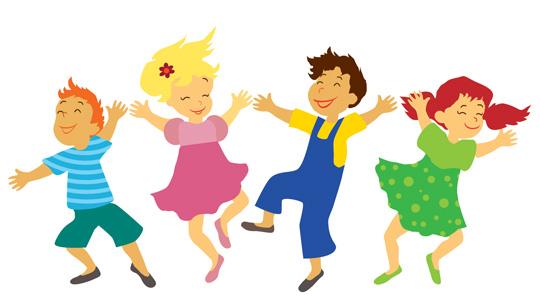 План реализации Программы на 2012 – 2016 годы
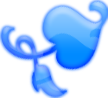 План реализации Программы на 2012 – 2016 годы
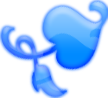 План реализации Программы на 2012 – 2016 годы
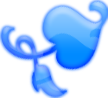 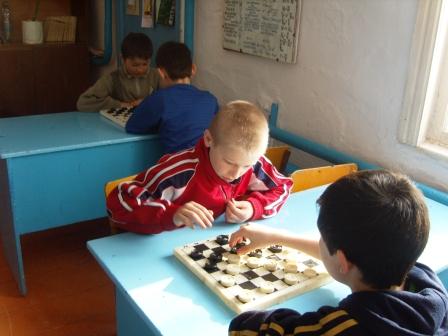 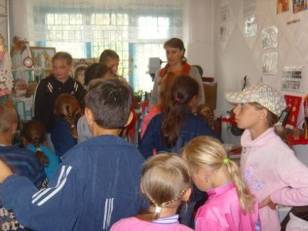 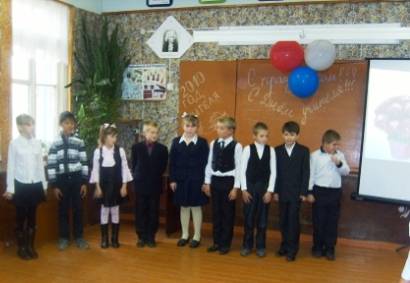 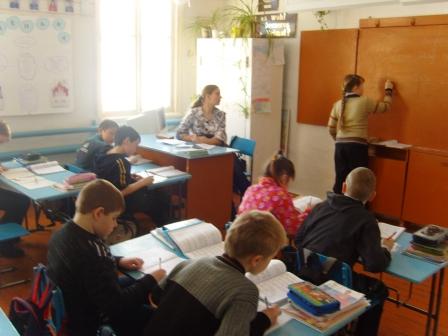 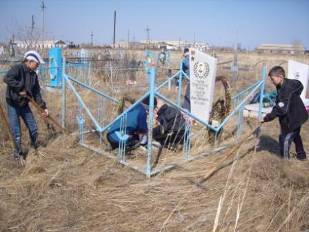 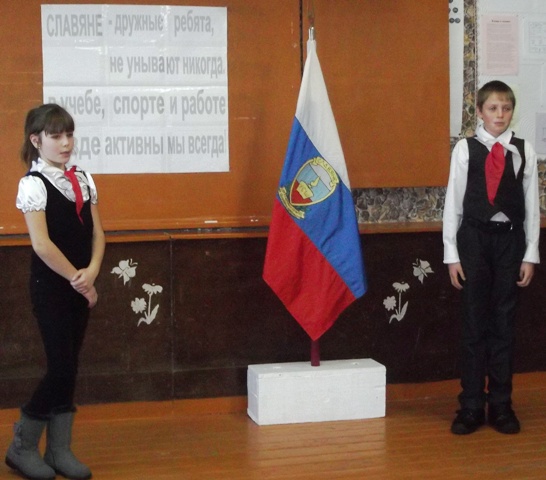 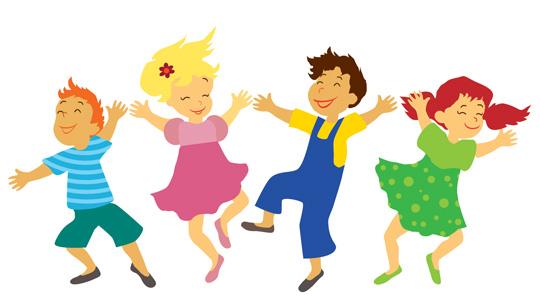 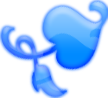 «Воспитывает всё: люди, вещи, явления, 
    но прежде всего и дольше всего - люди. Из них на первом месте - родители и педагоги» 
                                                         А. С. Макаренко
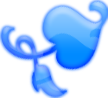 Россия - священная наша держава,
Россия - любимая наша страна.
Могучая воля, великая слава - 
Твое достоянье на все времена!
Славься, Отечество наше свободное,
Братских народов союз вековой,
Предками данная мудрость народная!
Славься, страна! 
Мы гордимся тобой!